July 11, 2023Leveraging Nebraska’s Tax Law Changes for a Competitive Business Advantage
Brian M. Klintworth, CPA, MT | Partner
Phillip S. Oman, CPA | Manager
Nebraska Tax Law Changes Overview
On May 31, 2023, Governor Jim Pillen signed LB 754 into law with some substantive tax changes for Nebraskan’s 
Two major changes are a lowering of top tax rates for individuals and businesses
The lowering of tax rates helps brings parity with neighboring states, including Colorado and Iowa, both of whom have lowered rates recently
In addition, there are some income items with accelerated phasing out of taxability in Nebraska, as well as some new credits
2
Lowered Nebraska Tax Rates
Top Individual Tax Rates (6.84% in 2022)
2023 – 6.64%
2024 – 5.84%
2025 – 5.20%
2026 – 4.55%
2027 – 3.99%
Corporate Tax Rates (7.5% over $100,000 in 2022)
2023 – 5.58% under $100,000 then 7.25%
2024 – 5.58% under $100,000 then 5.84%
2025 – 5.20% (Flat Rate)
2026 – 4.55% (Flat Rate)
2027 – 3.99% (Flat Rate)
3
Income Phase-Outs & Tax Credits
State Taxability of Social Security Income
60% tax exempt tax year 2023
100% tax exempt tax year 2024
Military retirement benefit attributable to uniformed service is 100% tax exempt (began in 2022)
Child Care Tax Credit Act (Refundable credit)
Available to dependents five years of age or less
$2,000 credit available for household income below $75,000
$1,000 credit available for household income between $75,000 - $150,000
Child Care program (Nonrefundable credit)
75% or 100% (Opportunity Zone) nonrefundable credit for qualifying contributions that support a licensed child care program.
4
Nebraska Pass-Through Entity Tax (PTET) Election
What is a Pass-Through Entity Tax (PTET) and its background?
With the enactment of the Tax Cuts and Jobs Act (TCJA). A single or married taxpayer can only deduct state and local taxes up to $10,000 and would only benefit upon itemizing (which has become increasingly difficult).
A PTE is state-by-state specific legislation that allows a federal deduction against ordinary income for state taxes that would have previously been paid at the individual level (IRS Notice 2020-75).
As of this presentation, 36 states and 1 locality have similar legislation, and an additional 3 states have proposed bills.
5
Nebraska (PTET) Election Mechanics
The election can only be made on Pass-Through Entities (Partnerships and S-Corporations)
Sole proprietors and single member LLC’s filing on Sch. C can not make election.
The election is made annually on a timely filed pass-through tax return (including extensions) beginning for the tax year beginning January 1, 2023.
Tax is paid at the highest individual tax rate (see beginning slides for rates for each year). For 2023, the rate is 6.64% and phases down to 3.99% by 2027.
The election must be made by all owners. No opt-outs allowed.
If the pass-through entity files in multiple states, the Nebraska tax election will apply to Nebraska only apportioned income. 
Nebraska taxes deducted against federal income are added back on the entity’s Nebraska return. If other state PTET’s are paid, only the Nebraska taxes deducted are added back to Nebraska.
Nebraska (PTET) Election Mechanics - Continued
Estimated tax payments are not required for the 2023 tax year.
In subsequent years, the entity will need to make quarterly estimates based on expected income for the upcoming year.
The PTET is a 100% refundable credit to each owner for taxes paid on their behalf. 
Nonresident individual owners with no other Nebraska sourced income other than from the PTE are not required to file a Nebraska tax return.
LB 754 allows for retroactive PTET elections for tax years 2018 – 2022. 
At this time, the prior year elections will be able to be taken on a future year return (most likely 2024) and allowed a deduction when the tax is actually paid (cash and accrual basis).
Individuals may need to amend their Nebraska returns if the prior year election is made. This means that potentially 5 years of Nebraska amended returns would need to be filed. Tax years that were previously closed, will be open exclusively for PTET amendments. No other changes will be allowed.
It’s possible that the state will make an easier method for this than having to amend multiple years of returns.
PTET Example
Assumptions in our example:
100% of income is Nebraska sourced
No taxes are paid until due in April 2024.
It’s unclear if taxes can be “prepaid” to allow for a 2023 tax deduction
This is the only income on the taxpayers return
The Fed Tax Rate is at the marginal rate (what is your next dollar earned taxed at).
Other Considerations and Planning Opportunities
Have the first two quarters of Nebraska estimate tax payments already been made by owners? 
If the first two estimates will cover the owners other Nebraska income, consider not paying the third or fourth quarter estimate payments personally.
Should the entity and owners elect to retroactively make PTET elections? Is amending returns worth the tax savings?
Business owners with multiple pass-through entity interests may need to review to determine if the PTET election is worth it
Has there been any ownership changes from 2018 – 2022?
Upcoming 10 Minute Tuesday
Financial Reporting Framework for Small and Medium Sized Entities
Tuesday, July 18th @ 10 AM
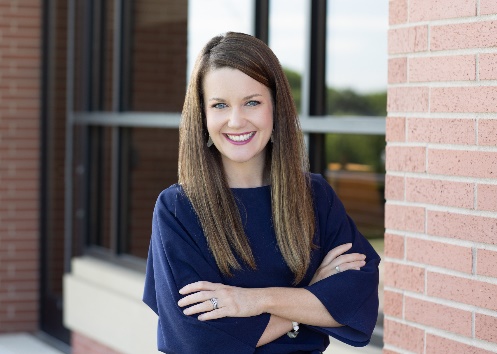 Ashley S. Bell, CPA
Partner
abell@hbecpa.com
(531) 739-5658
More registration information will be available tomorrow on HBE’s website, social media sites, and our e-newsletter.
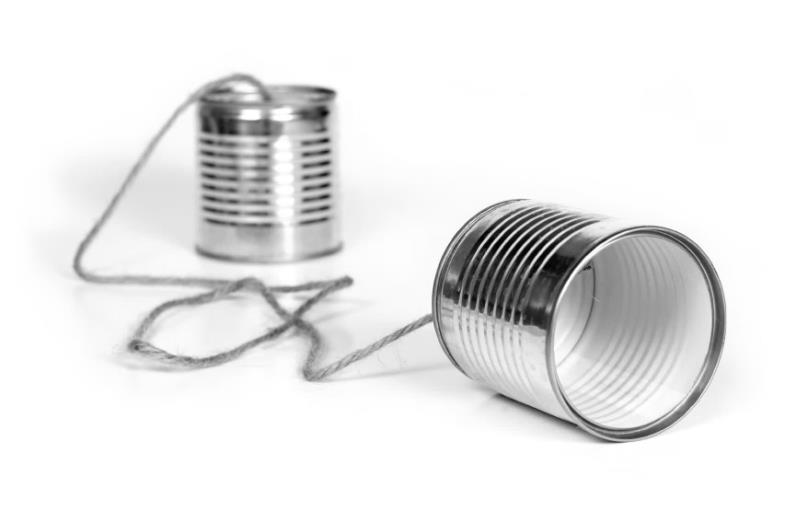 Contact Information
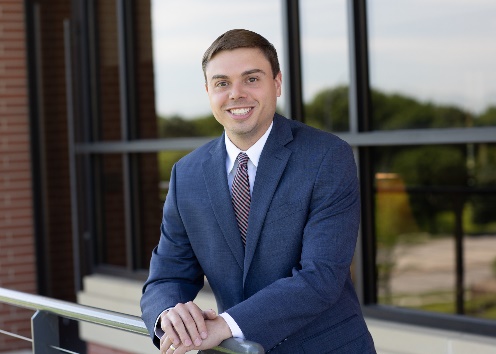 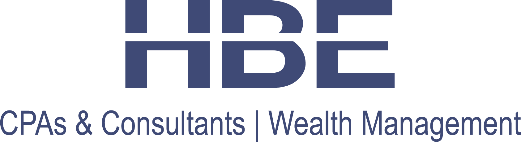 Phillip S. Oman, CPA
Manager
poman@hbecpa.com
(531) 739-5659
www.hbecpa.com
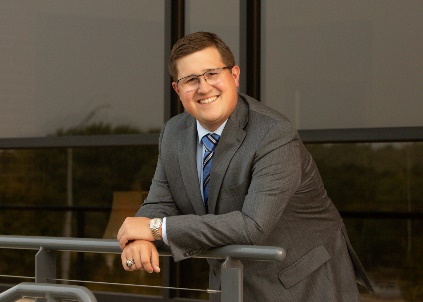 Brian M. Klintworth, CPA, MT
Partner
bklintworth@hbecpa.com
402.261.9641
Disclaimer: These materials do not constitute tax or legal advise, and cannot be relied upon for purposes of avoiding penalties under Internal Revenue Code. These materials may omit discussion of exceptions, qualifications, definitions, effective dates, jurisdictional differences, and other relevant authorities and considerations. In no event should an audience member rely on these materials in planning a specific transaction or litigation. Non-lawyers should not attempt to provide legal services or legal advice in circumstances where that would violate laws against unauthorized practice of law. HBE will not be responsible for any error, omission, or inaccuracy in these materials.
11